Figure 4. HCCS BAC transgene. (A) Genomic structure of the human BAC transgene is shown with the coding exons ...
Hum Mol Genet, Volume 11, Issue 25, 1 December 2002, Pages 3237–3248, https://doi.org/10.1093/hmg/11.25.3237
The content of this slide may be subject to copyright: please see the slide notes for details.
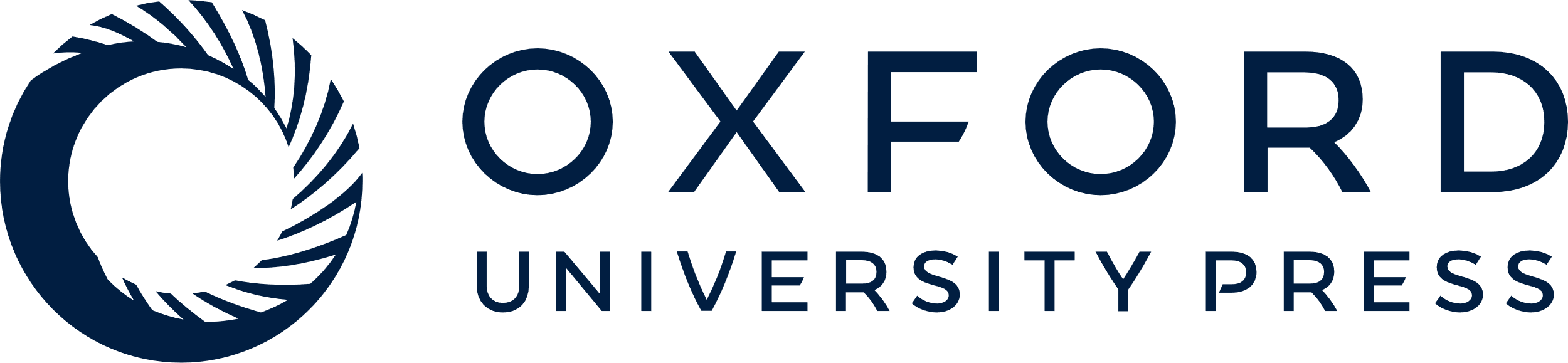 [Speaker Notes: Figure 4. HCCS BAC transgene. (A) Genomic structure of the human BAC transgene is shown with the coding exons of HCCS, and exons 12–14 of ARHGAP6 are shown. Southern hybridization with a probe in the 3′-region of HCCS (open rectangle) after HindIII (H) digestion detects a human-specific fragment of 7.5 kb. (B) Southern analysis of founder animals and offspring shows the human-specific band in positive lanes, as well as a fainter 5.5 kb mouse-specific, cross-hybridizing band in all lanes.


Unless provided in the caption above, the following copyright applies to the content of this slide:]